THERE IS / THERE ARE
We mention THERE IS/ ARE to say that something exists somewhere.
There is for singular nouns
There are with plural nouns.
We often use them to describe the position of somethings in a  place.
There is snow on the mountainsThere is a dog in the mountain.There`s a dog in the mountain
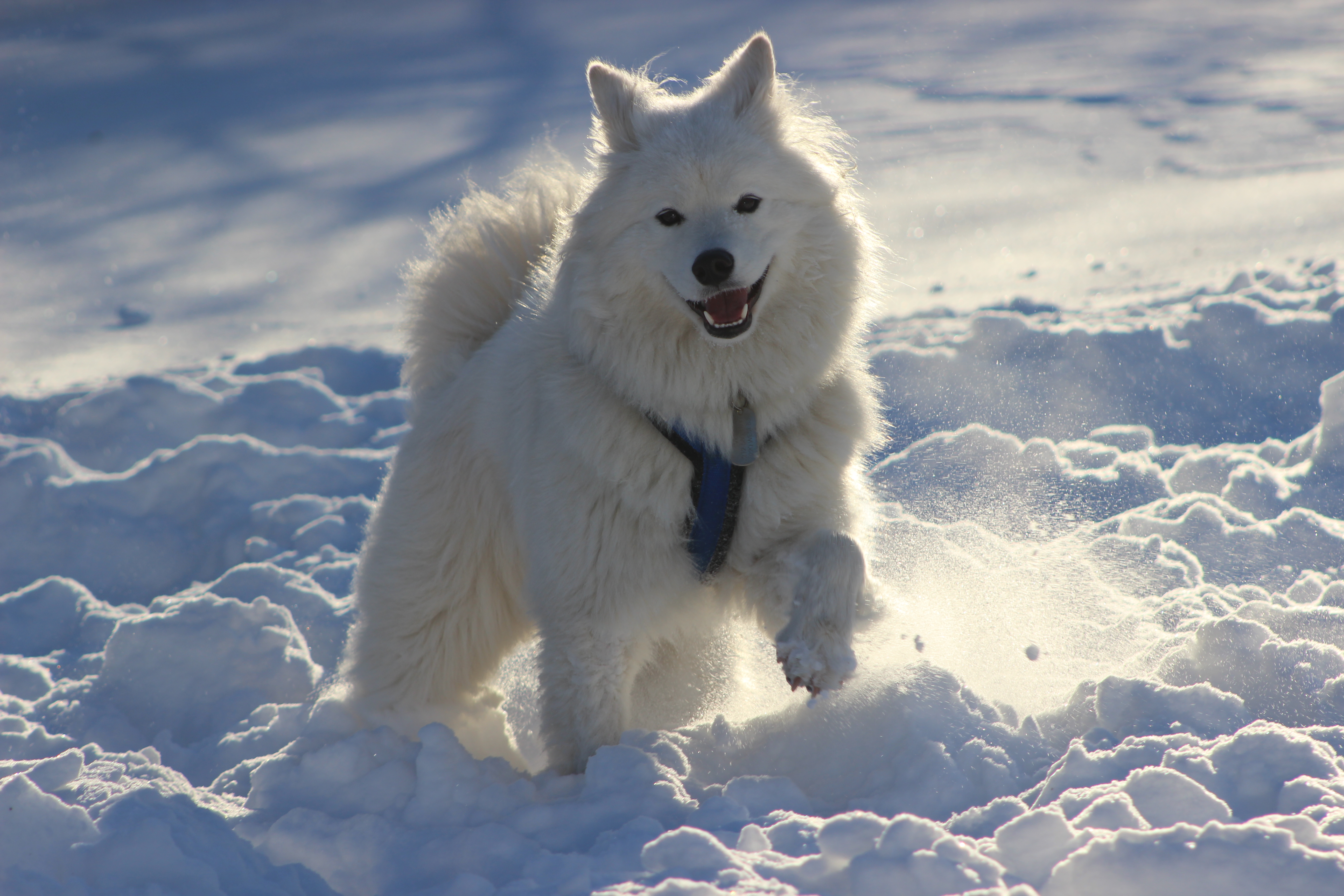 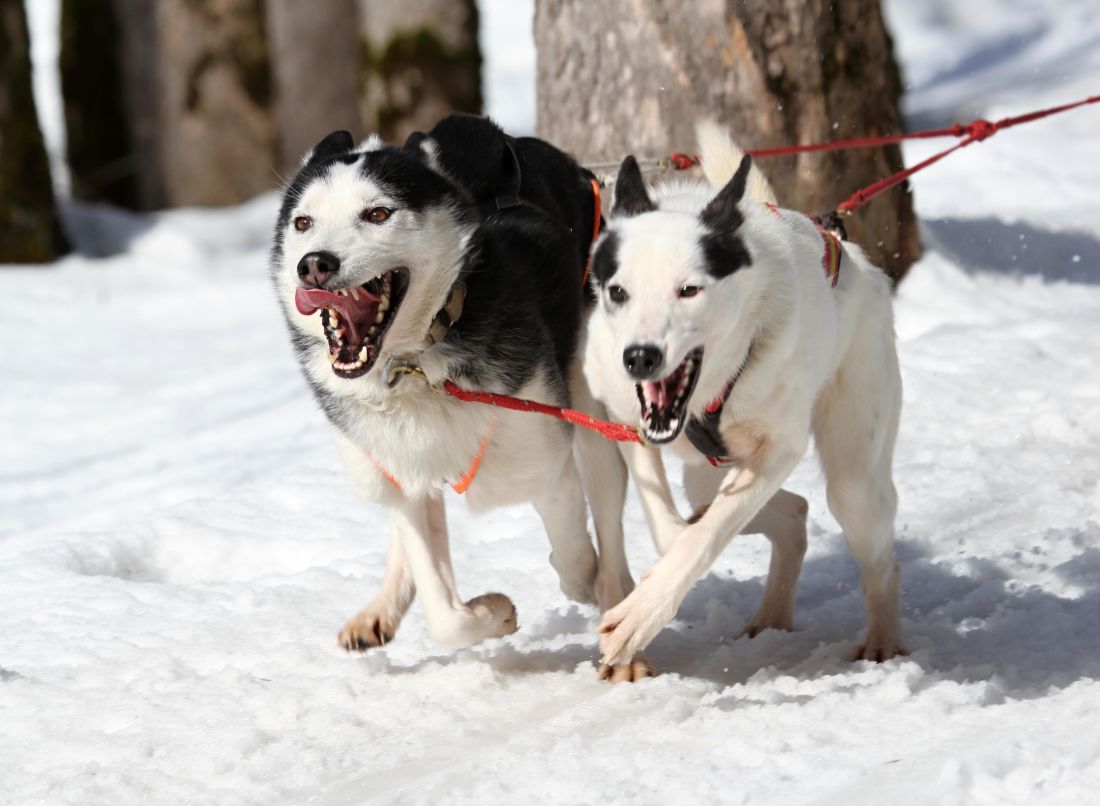 There are two dogs on the snow
There are some trees in the park
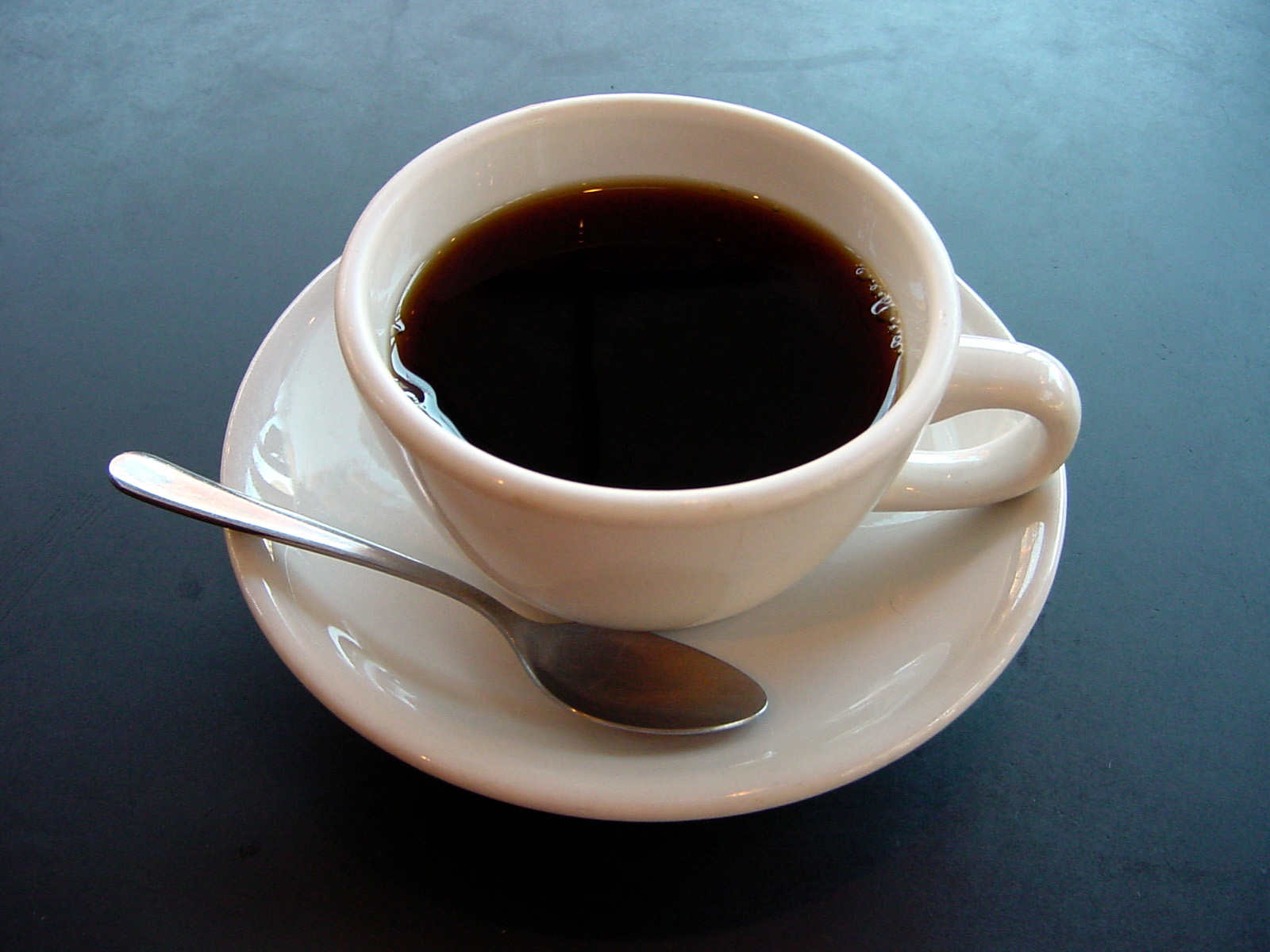 Negative form
Singular
There is not = contracted form There isn´t 
There is not any sugar in this coffee
There isn`t any sugar in this coffee

Plural
There are not = Contracted form There aren`t 
There are not any trains on Sunday
There aren`t any trains on Sunday
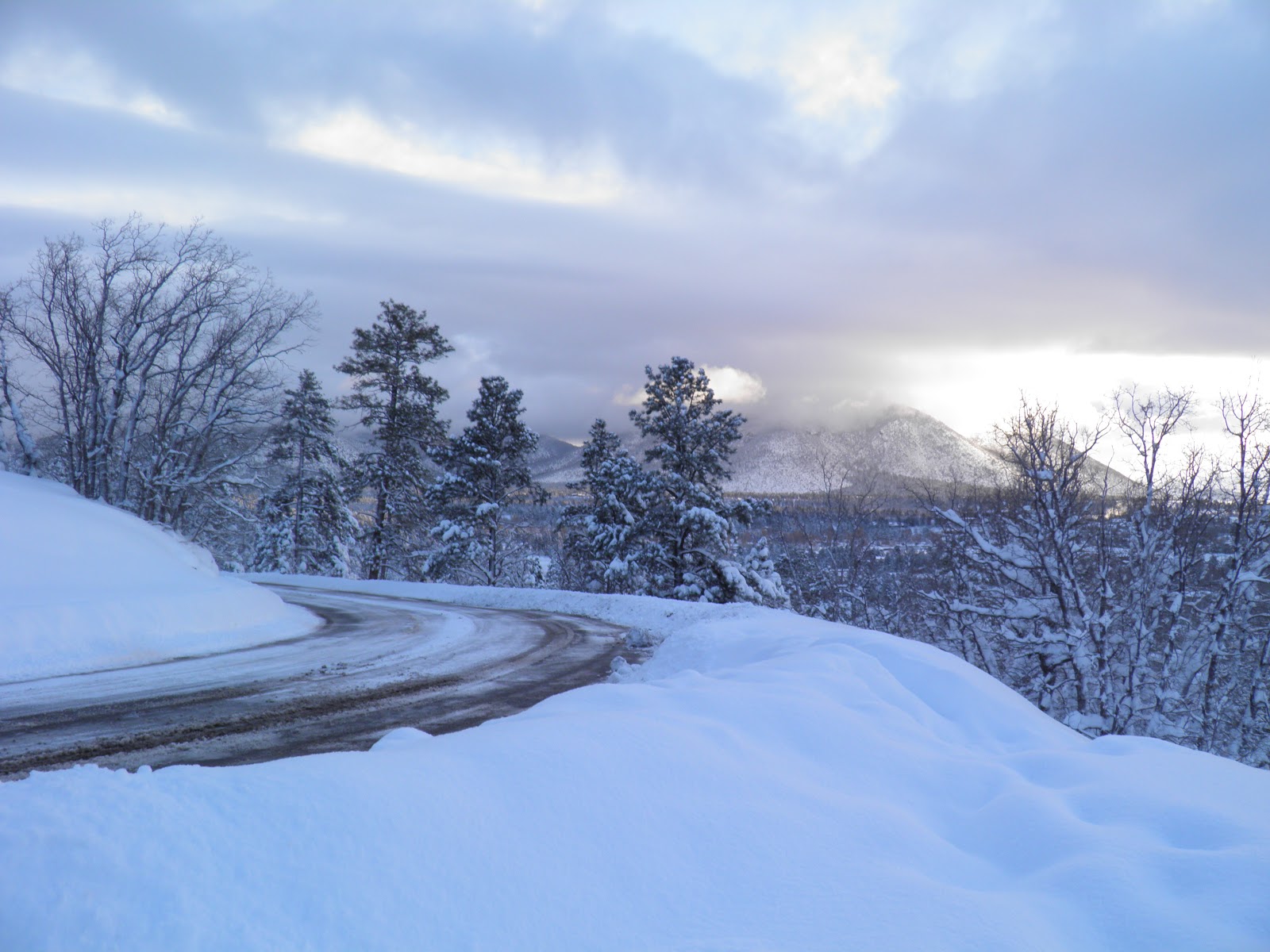 Other way to say a negative idea
There is no snow on the mountain

There are no good films on TV.
There are no animals in our house
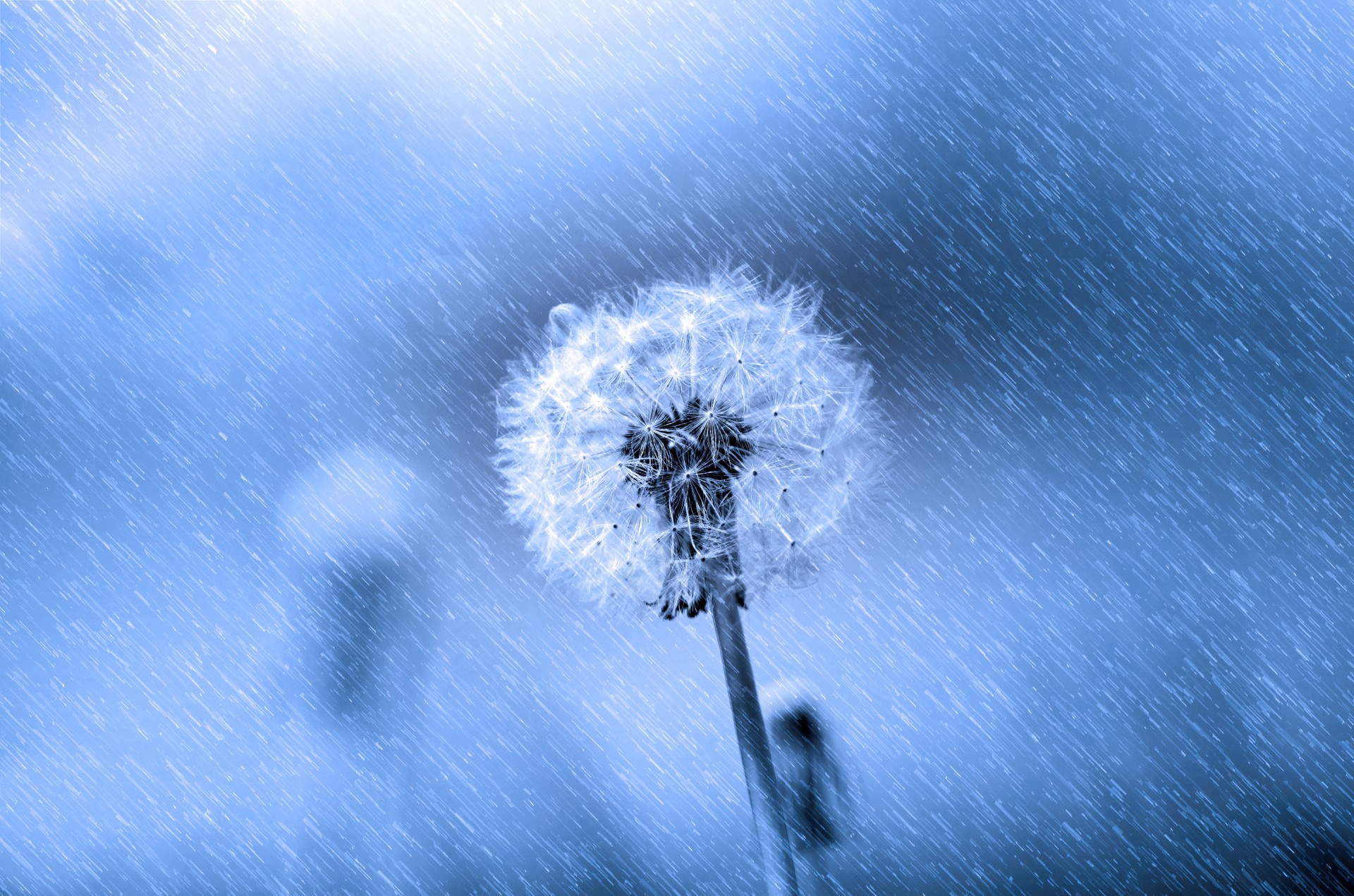 Questions
Is there
Is there any ice in the fridge?
Is there a possibility of rain today?

Are there
Are there any aspirins in your bag?
Are there any trains to the airport?
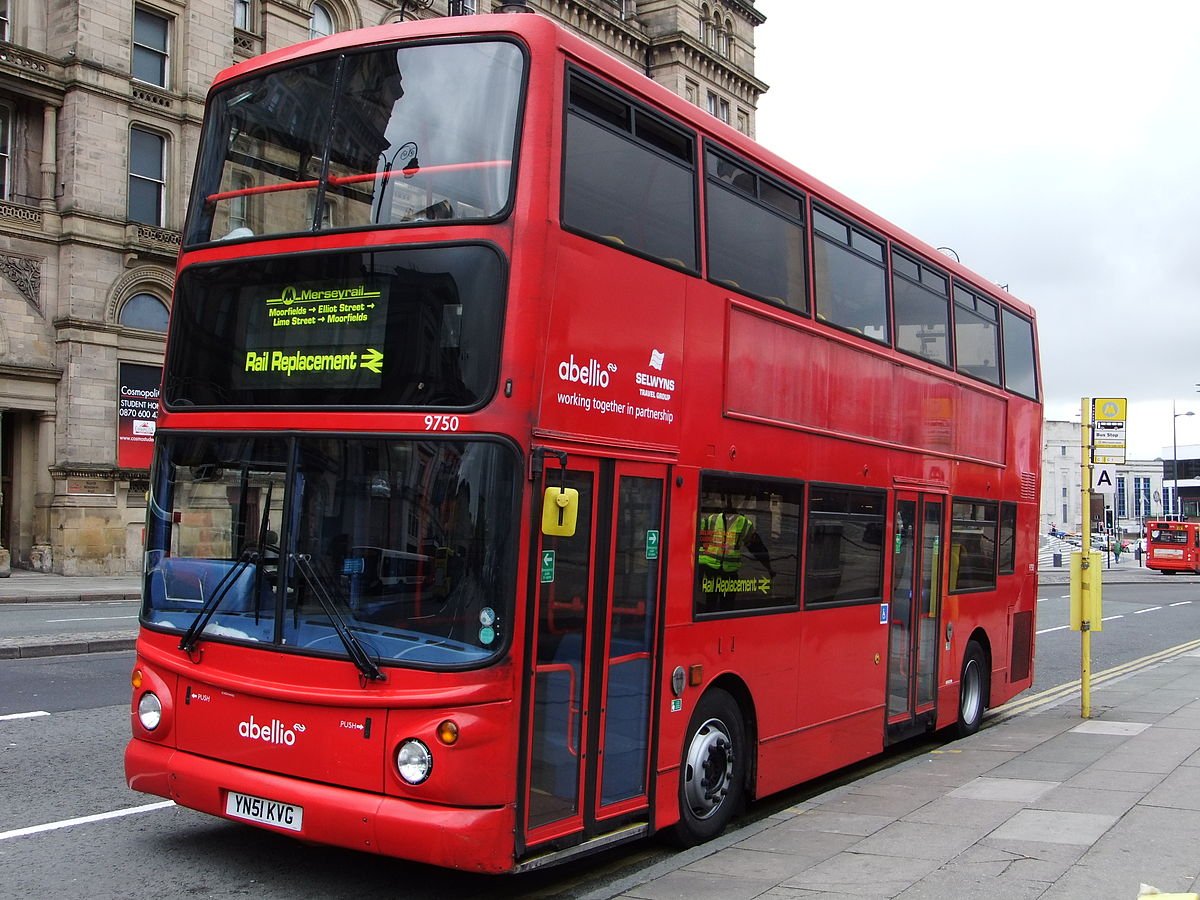 Short answers
Is there a bus to the airport?       
Yes, there is
Is there any sugar in this tea? 
No, there isn`t

Are there any taxis on Sunday?
No, there aren`t
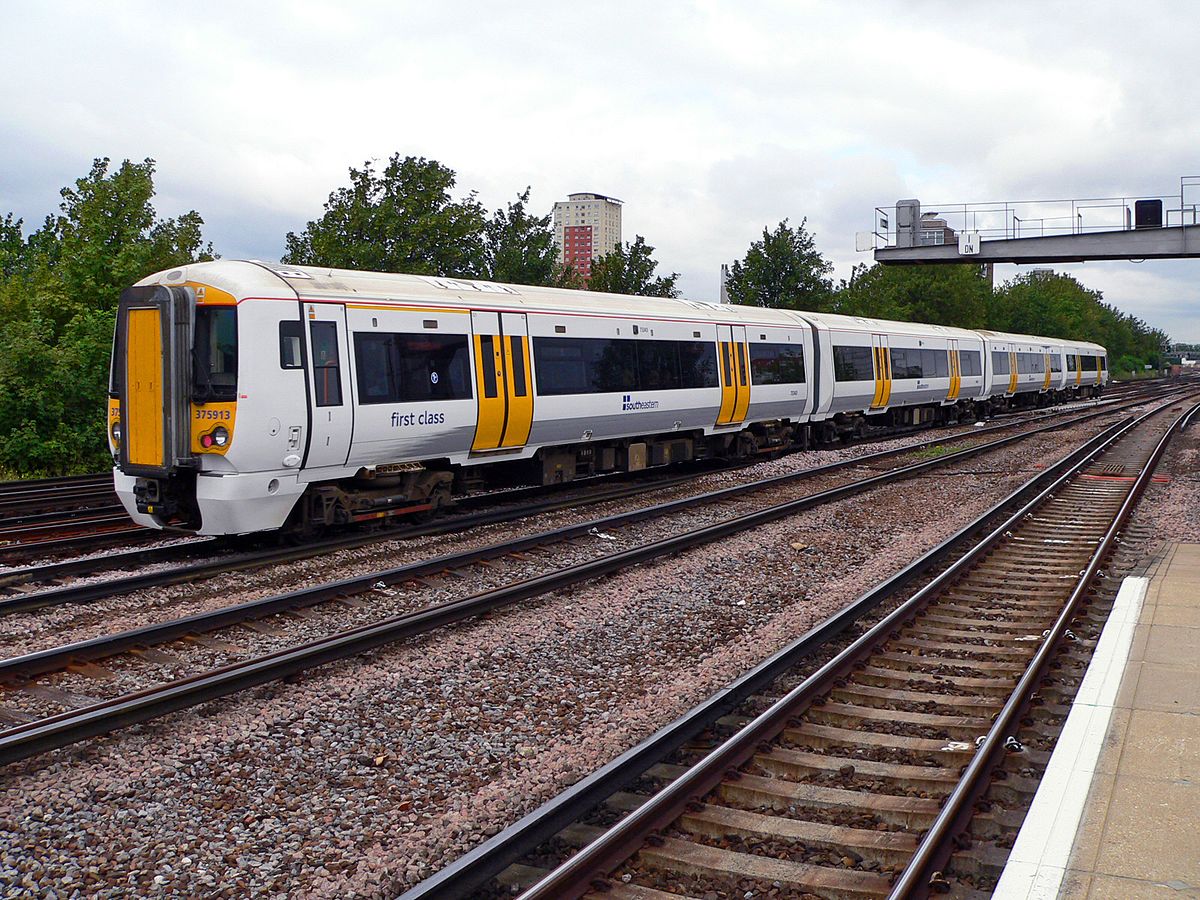 Question tags
Used to ask for confirmation.

There is a good film on TV tonight, isn`t there?
There isn`t much to do here, is there?

There are a lot of people here today, aren`t there?
There aren`t  any trains in our city, are there?
Conversation
Transcribe the conversation
Now, listen the conversation and number Jon`s questions in the correct order in the boxes
Is there air conditioning?
Are there many shops in the village?
How many bedrooms does it have?   
Is there a garden?     
Is the house near a village?   
Is there only one bathroom?   
How much is the house?   
Are there any schools in the area?
Answer all the questions
………………………….
………………………….
………………………….
……………………………
……………………………
………………………….
………………………….
………………………….
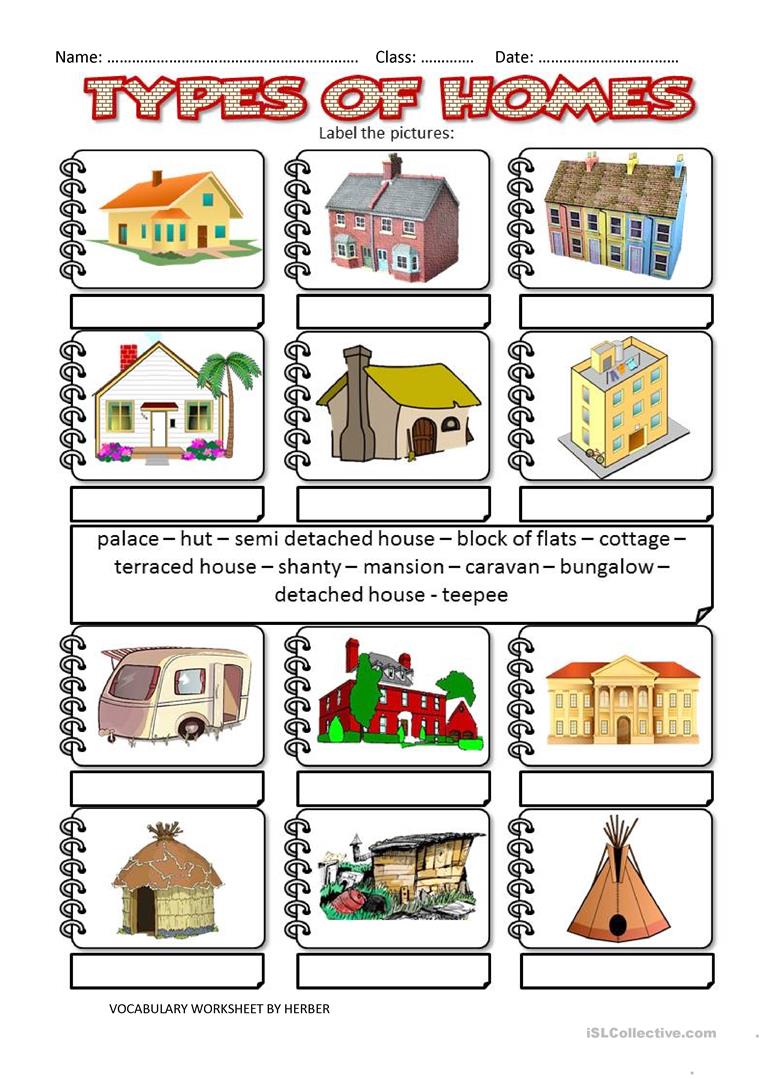 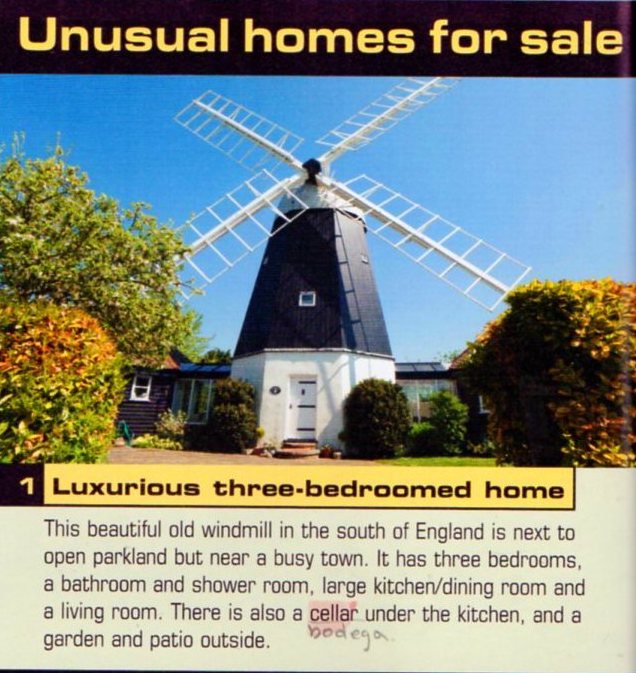 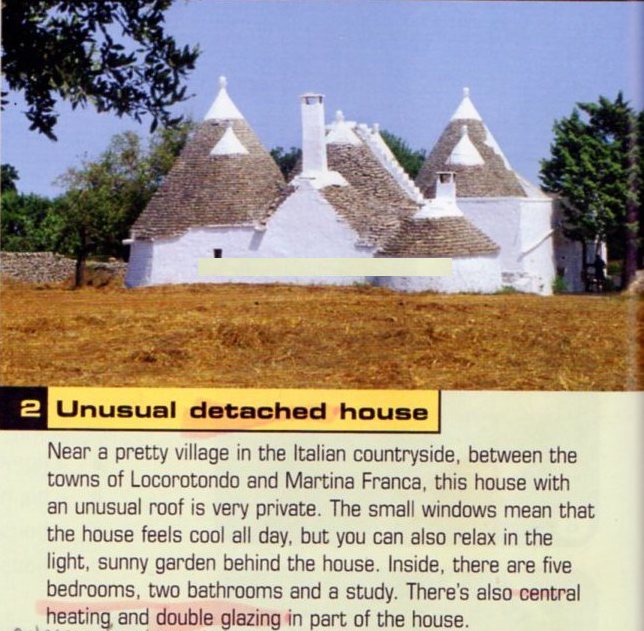 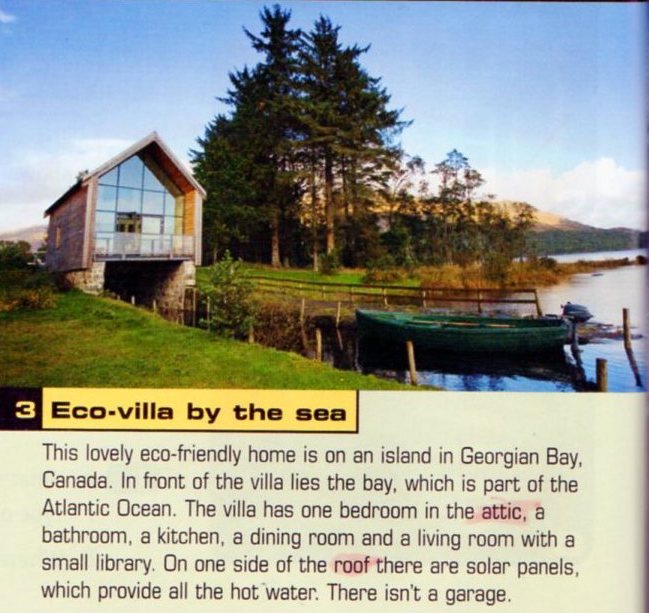 Reading:  Dream homes
Read the text and match the features with the house
1.  It is …
By the sea.
Not hot during the day
Near a town

2.  It has …
A room at the top of the house.
A room below the house.
A room to work in.
Parts of a house
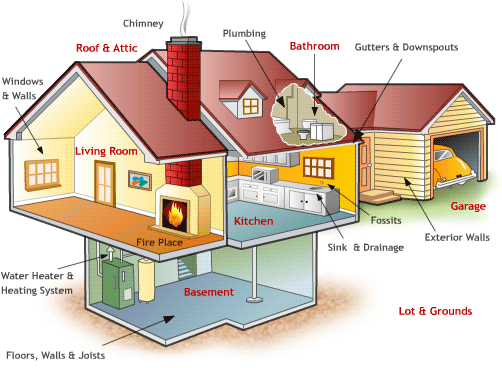 Vocabulary:  Homes
Adjectives 
Describing house
Other 
features
Rooms in a house
Type of building
1.
2.
3.
(
(
(
(
(
(
(
(
Roof
(
(
(
(
(
(
(
Beautiful
(
(
(
(
(
(
Take a picture and describe your kitchen and bedroom (12 lines, Arial 10, use there is, there are.